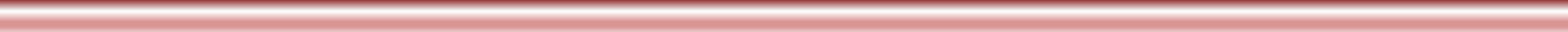 Delegación en el Estado de Aguascalientes
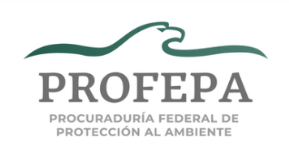 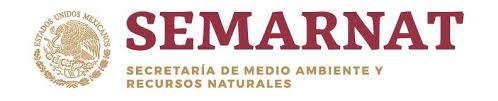 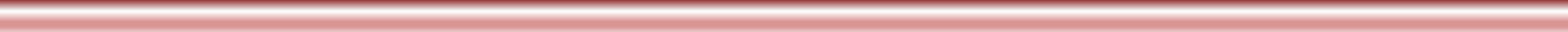 Coordinación Operativa de Inspección Industrial
N11
6029
Subdelegación de Inspección de Recursos Naturales
Subdelegación Jurídica
6212
O31
O31
6215
Inspector Elite
3695
O11
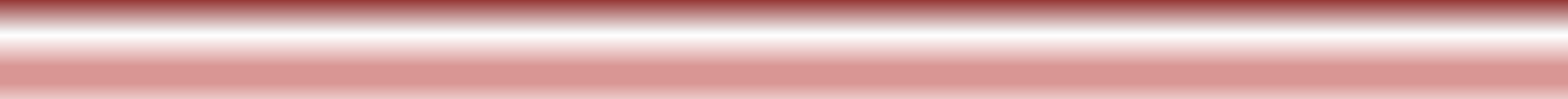